Наш любимый  класс!
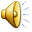 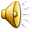 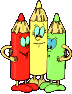 Классный руководитель:
Могилёва Н. Б.
2012-2014 уч. год
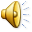 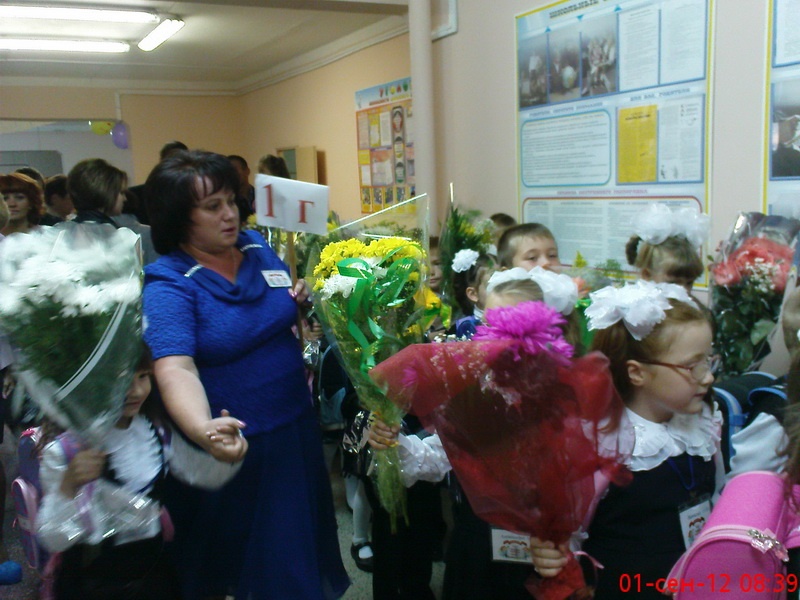 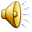 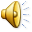 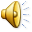 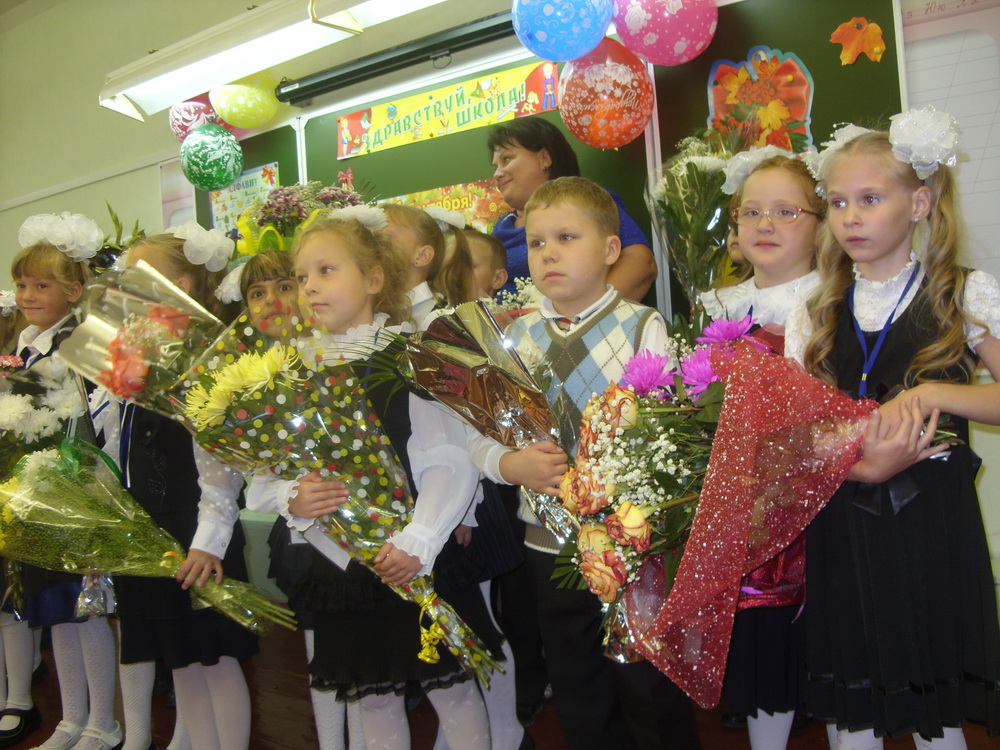 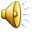 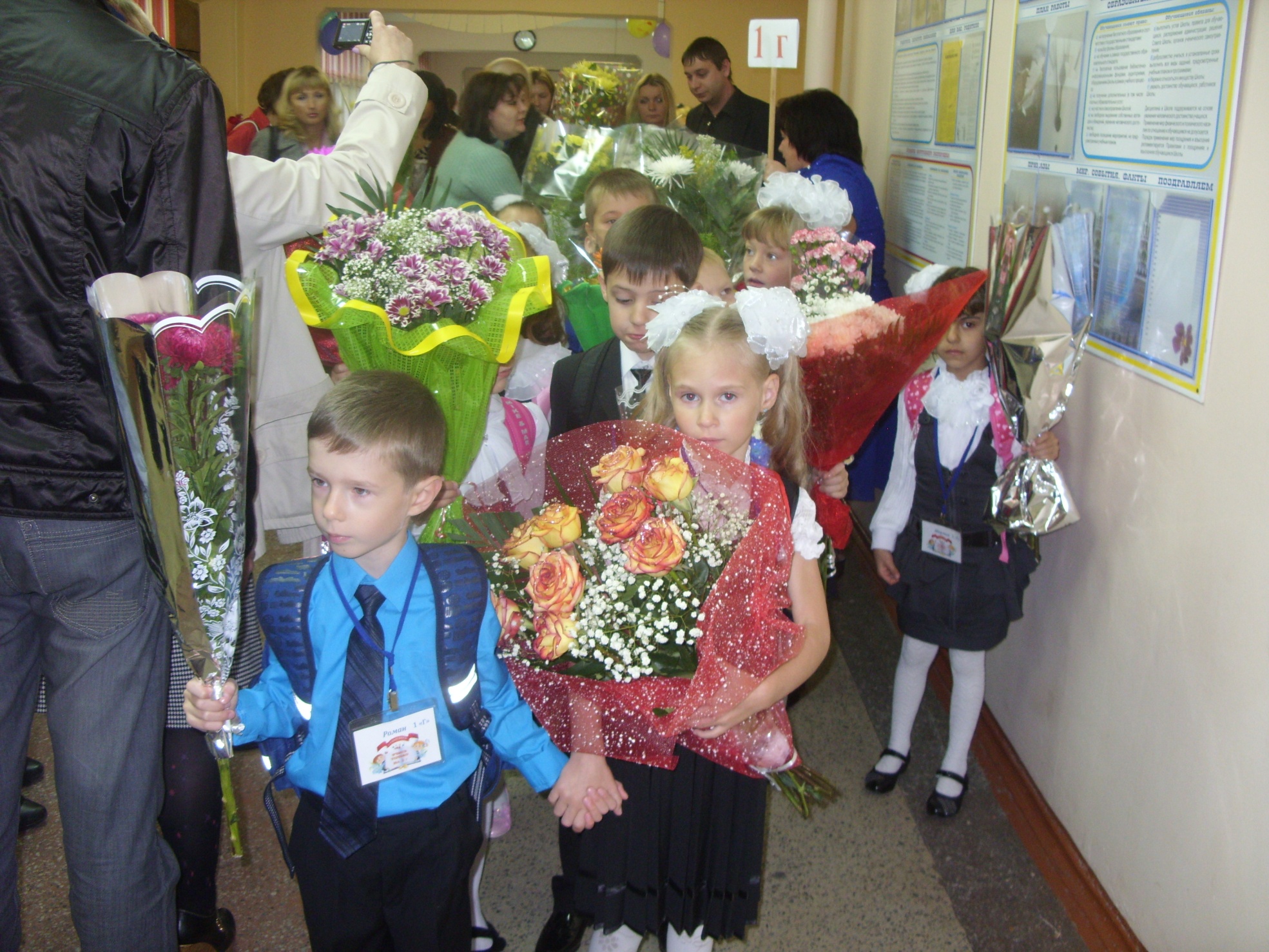 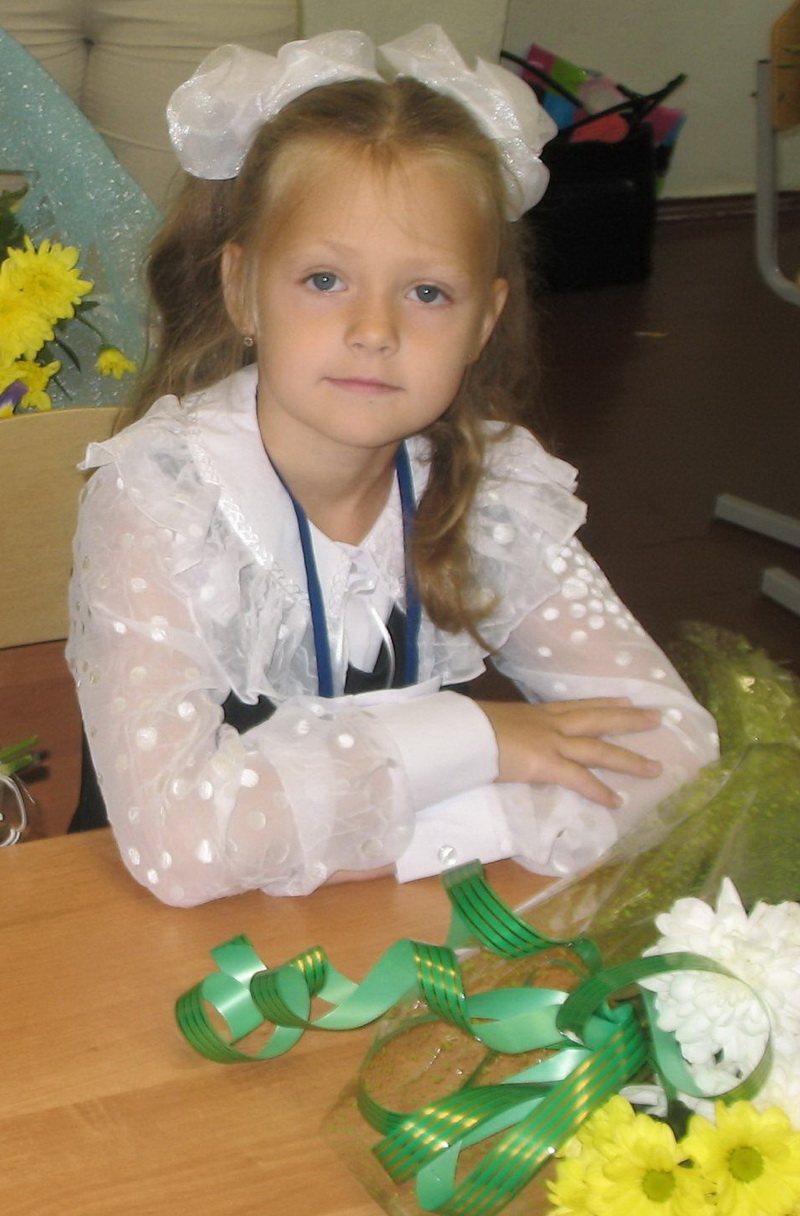 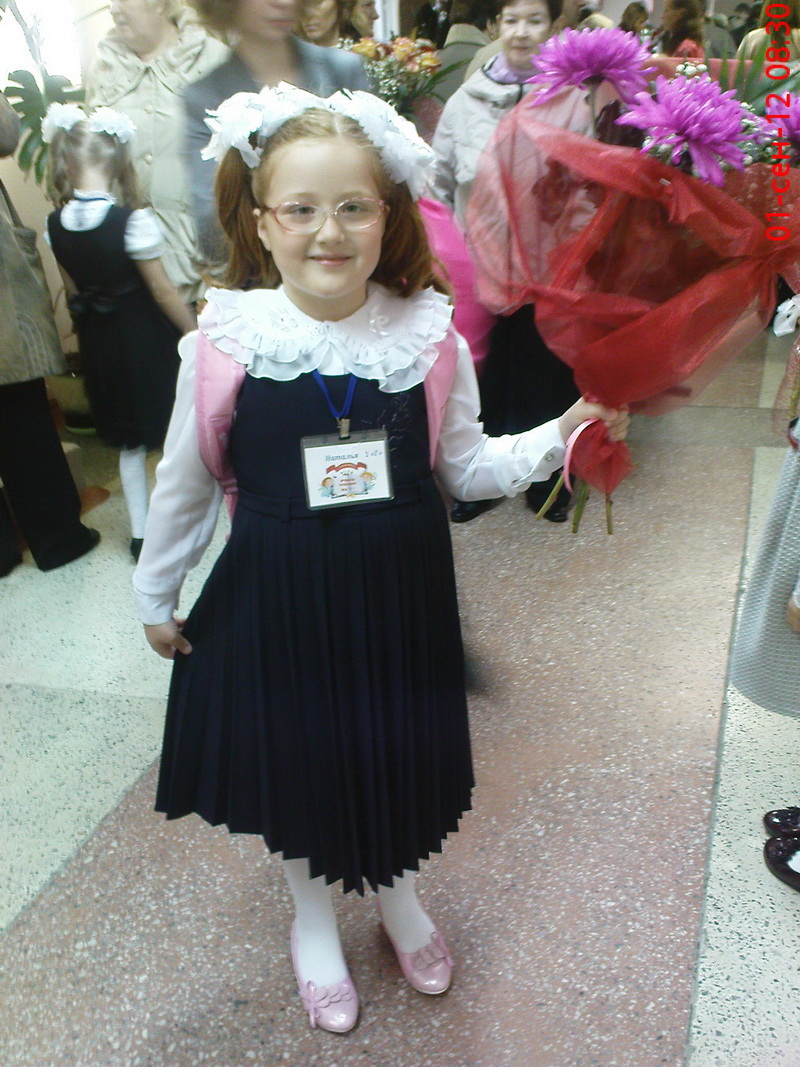 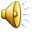 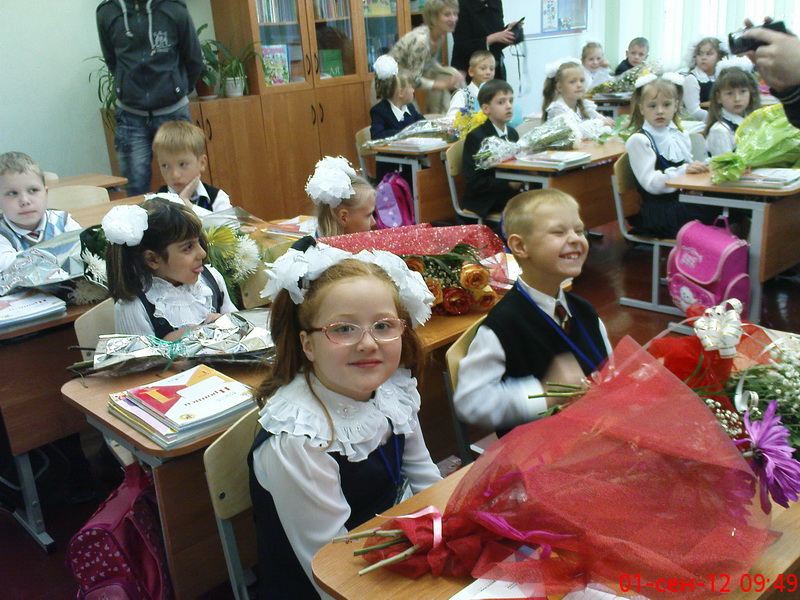 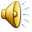 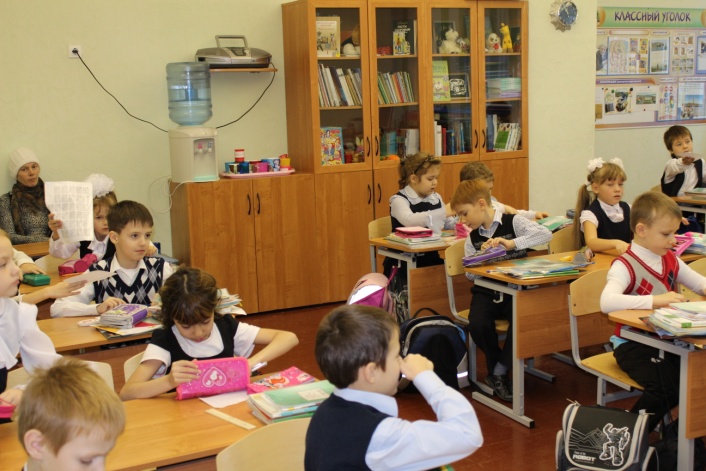 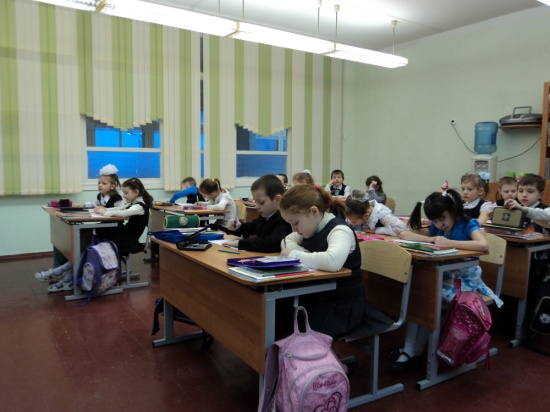 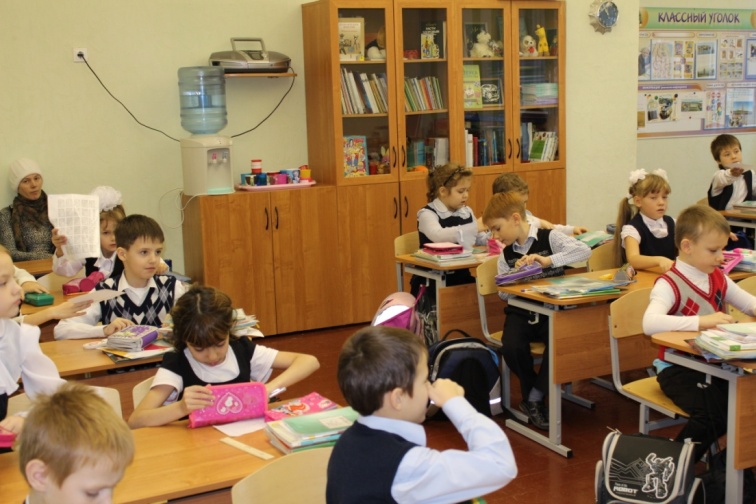 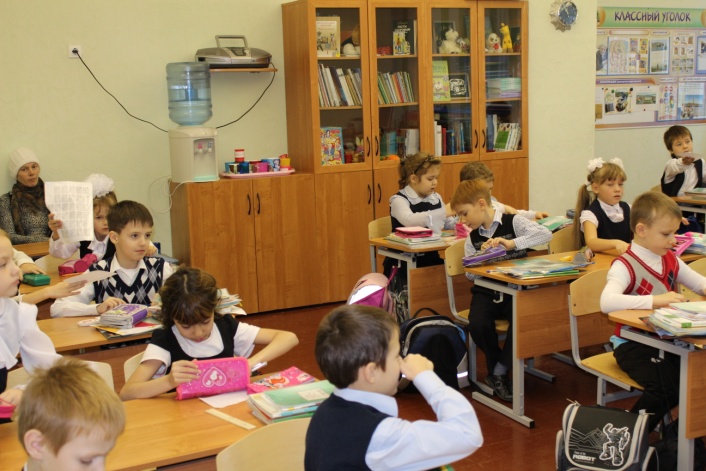 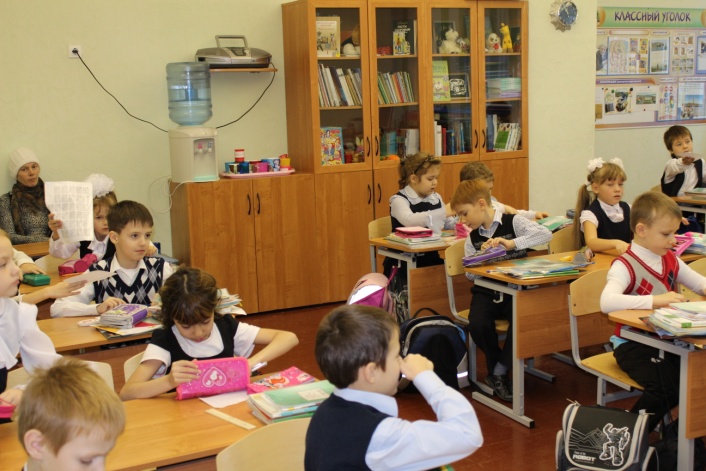 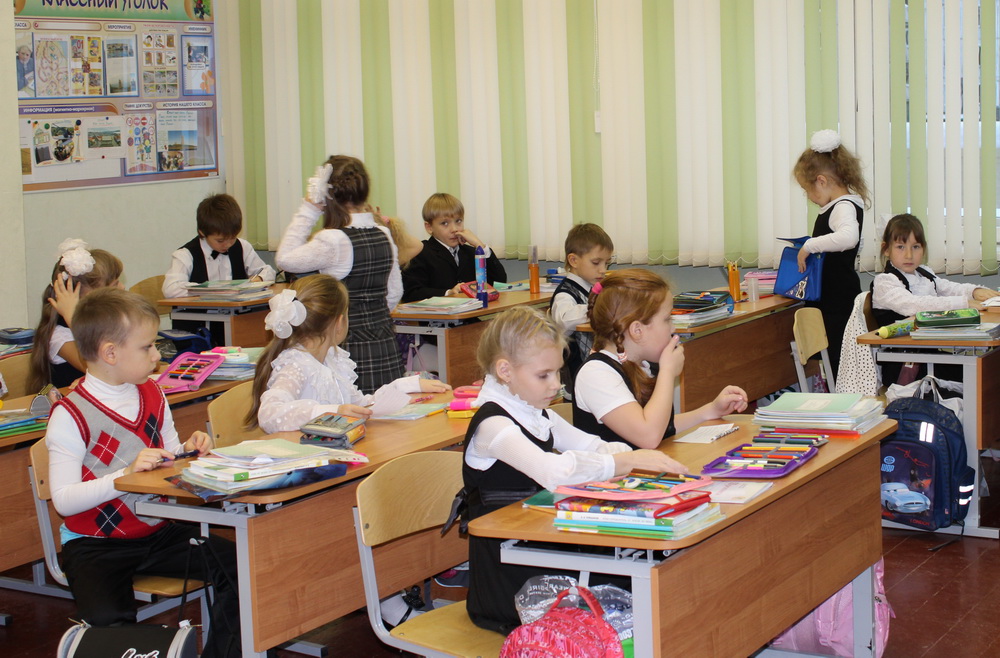 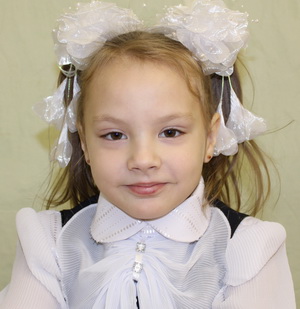 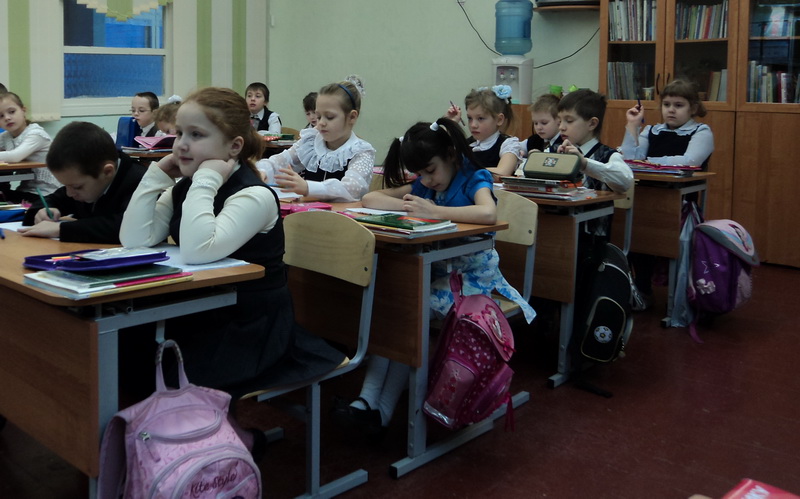 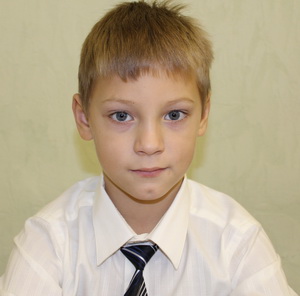 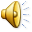 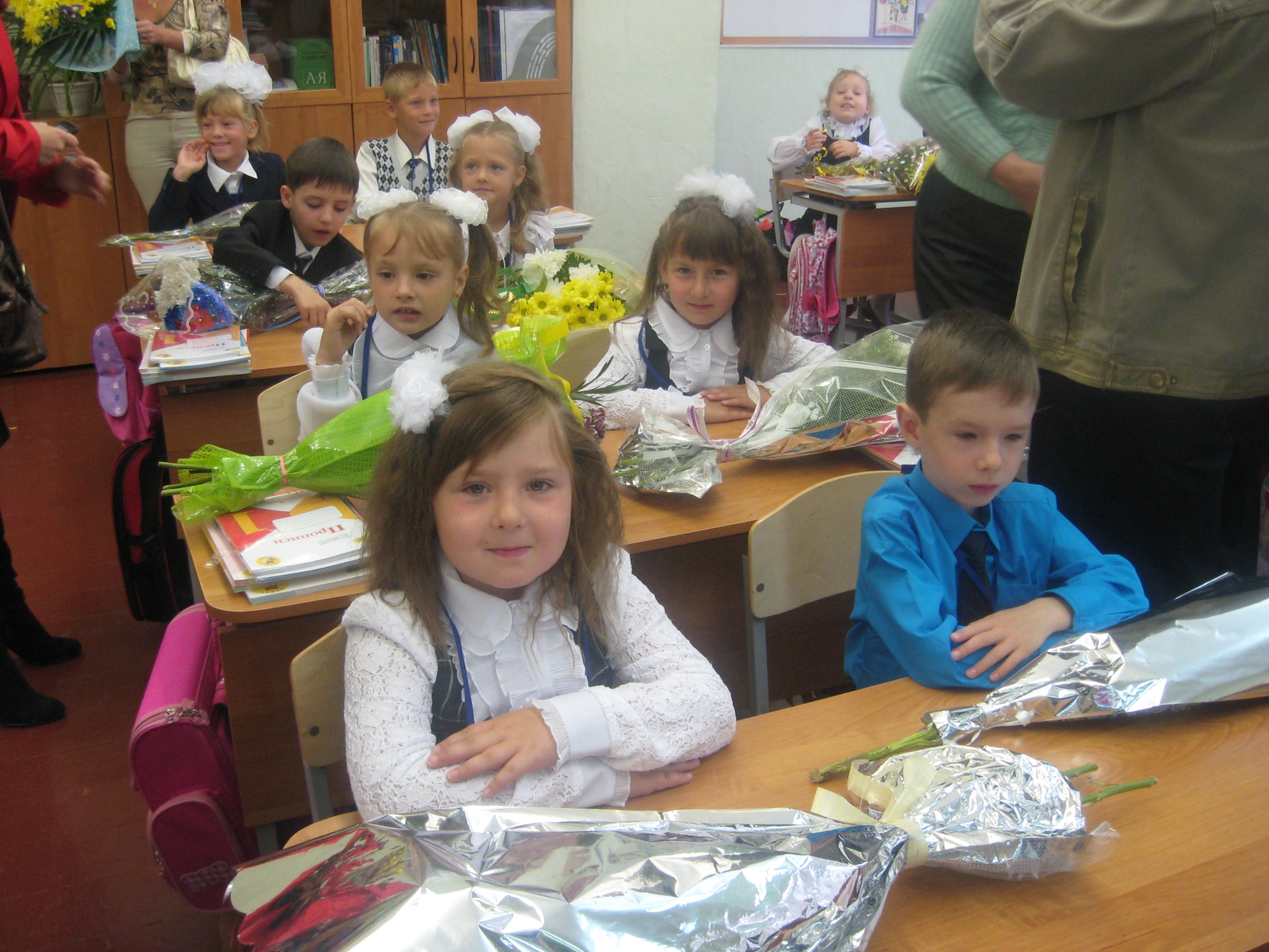 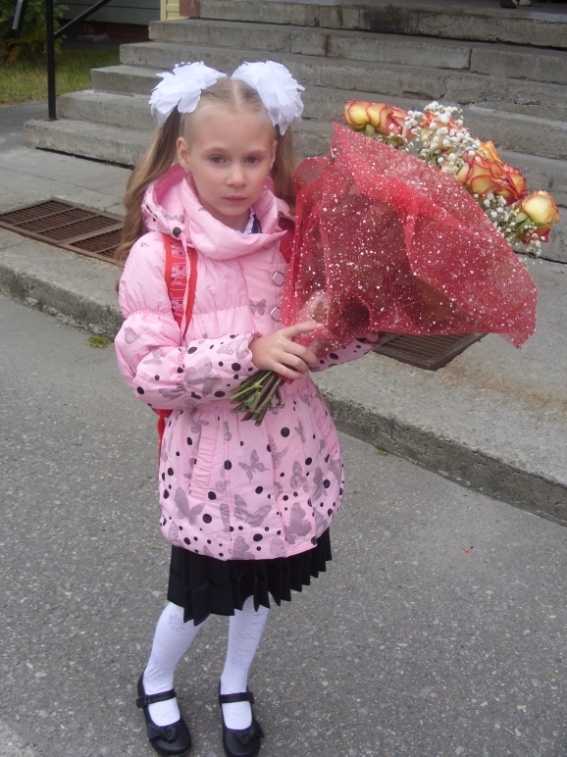 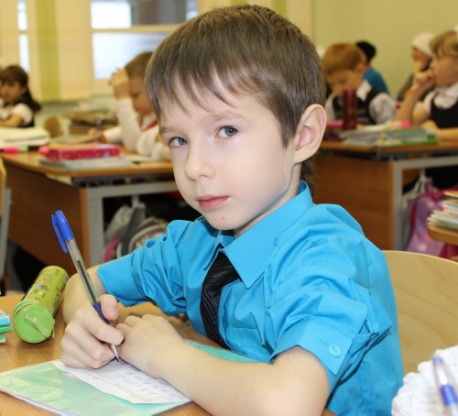 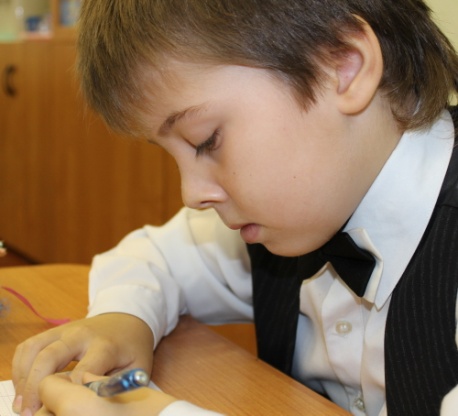 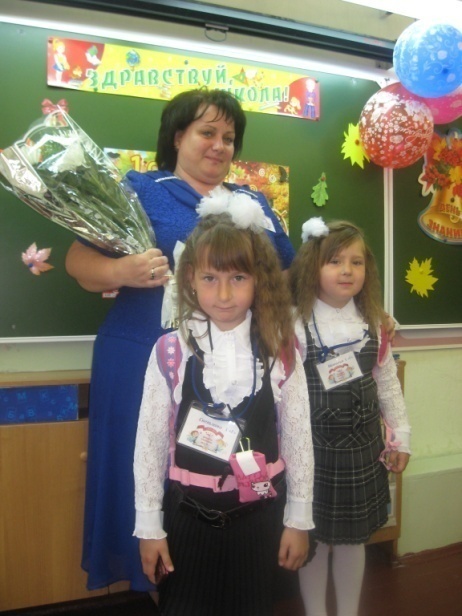 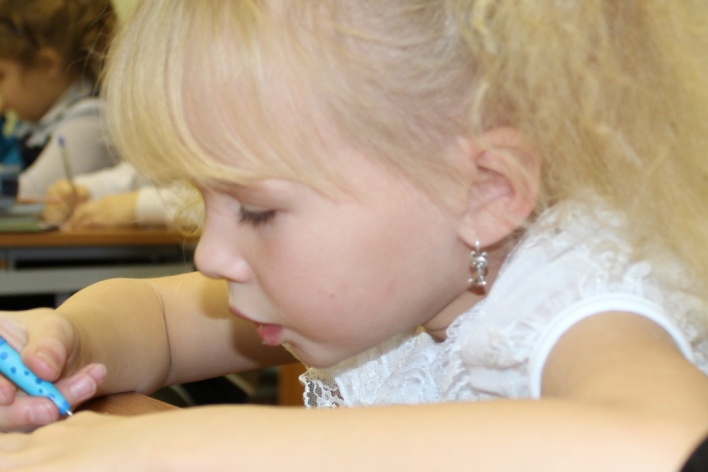 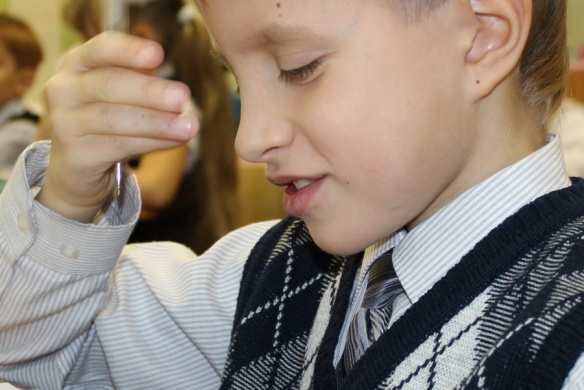 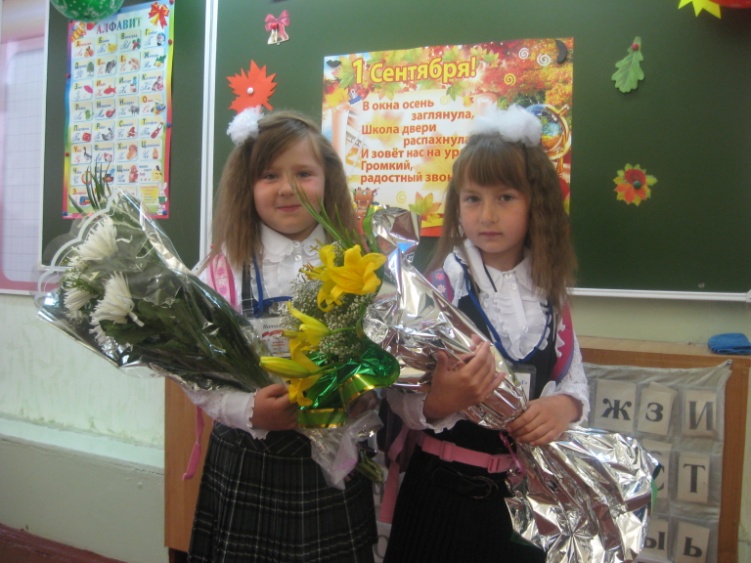 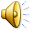 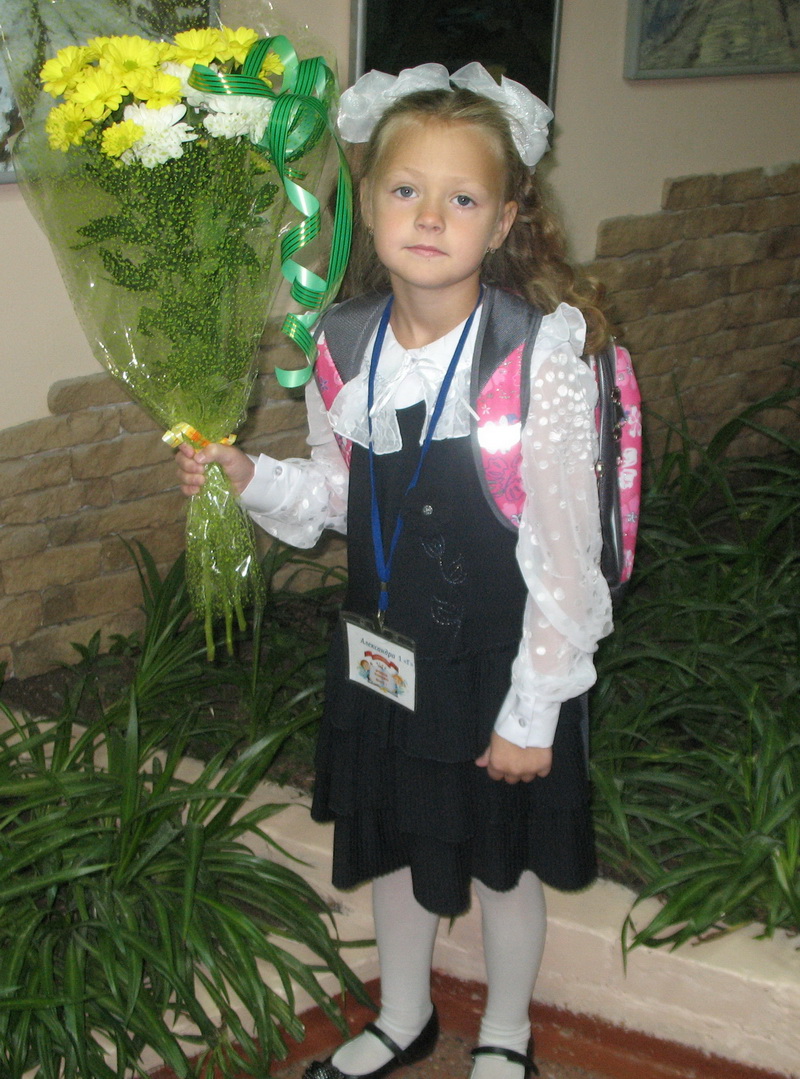 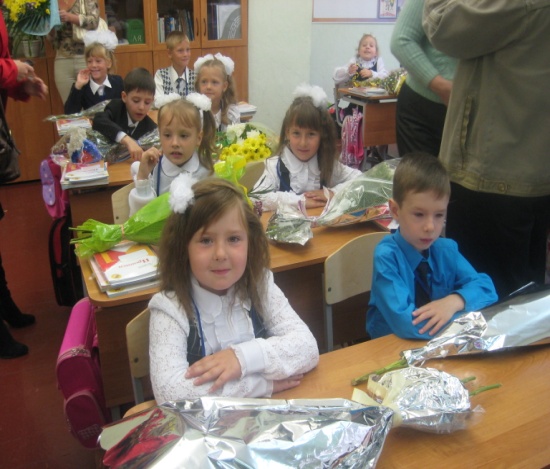 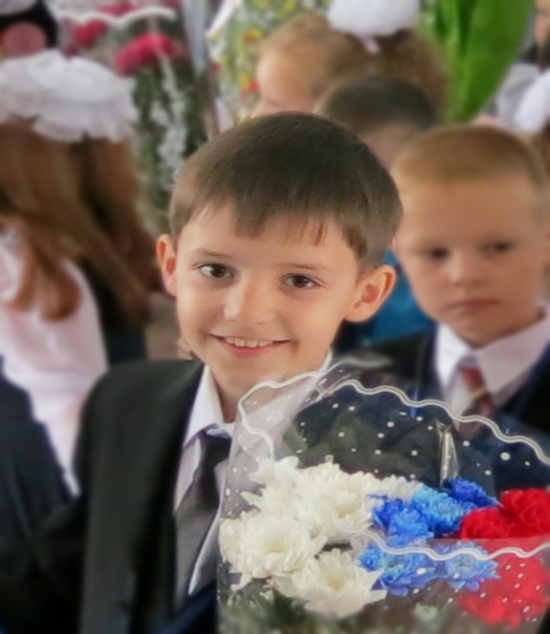 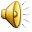 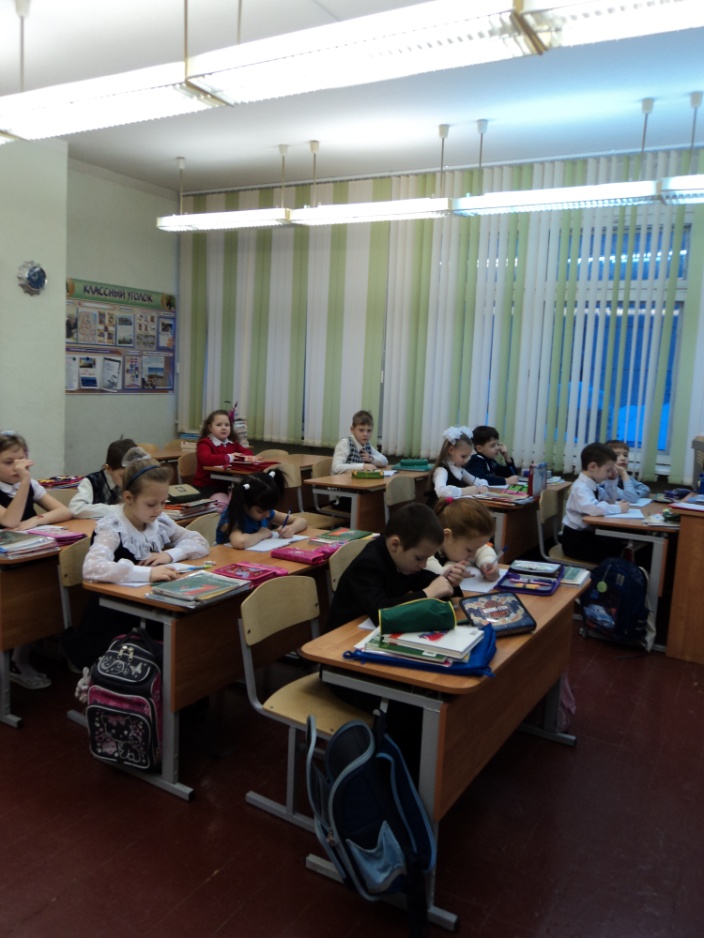 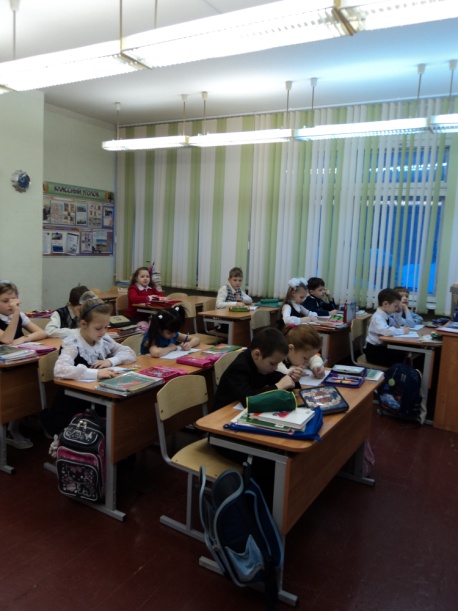 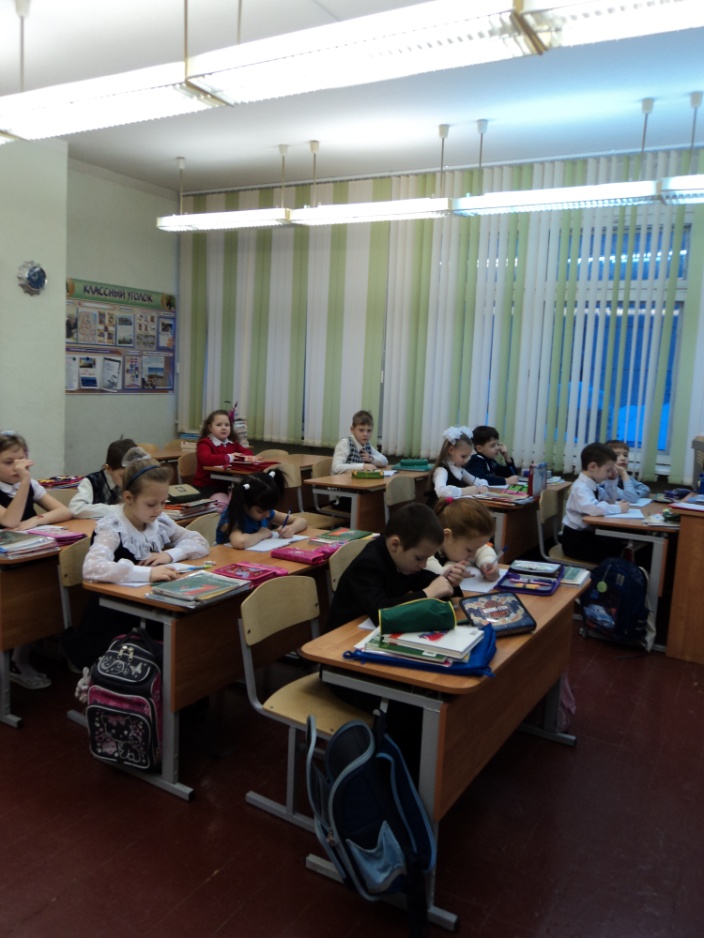 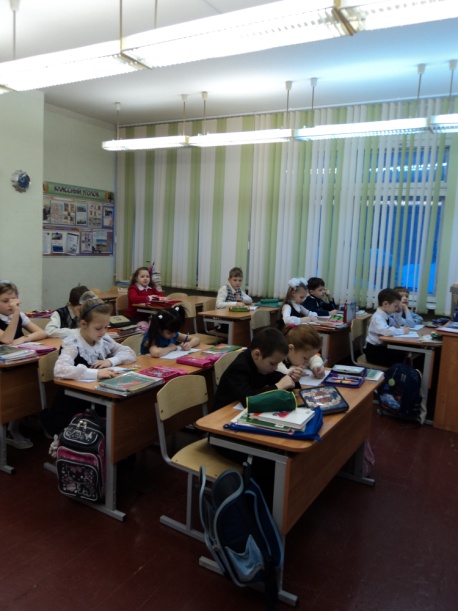 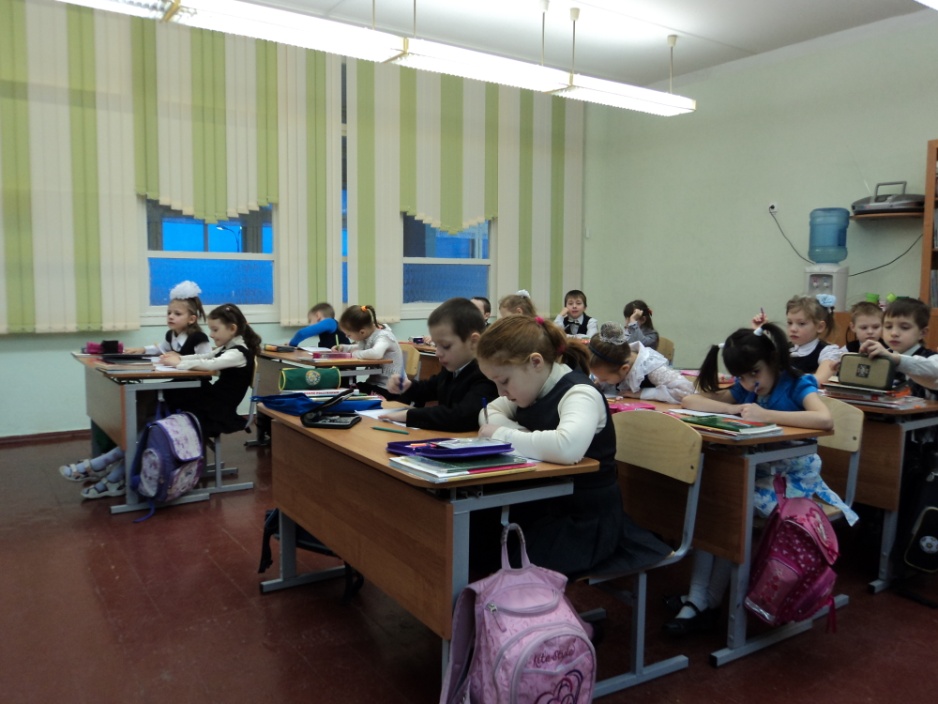 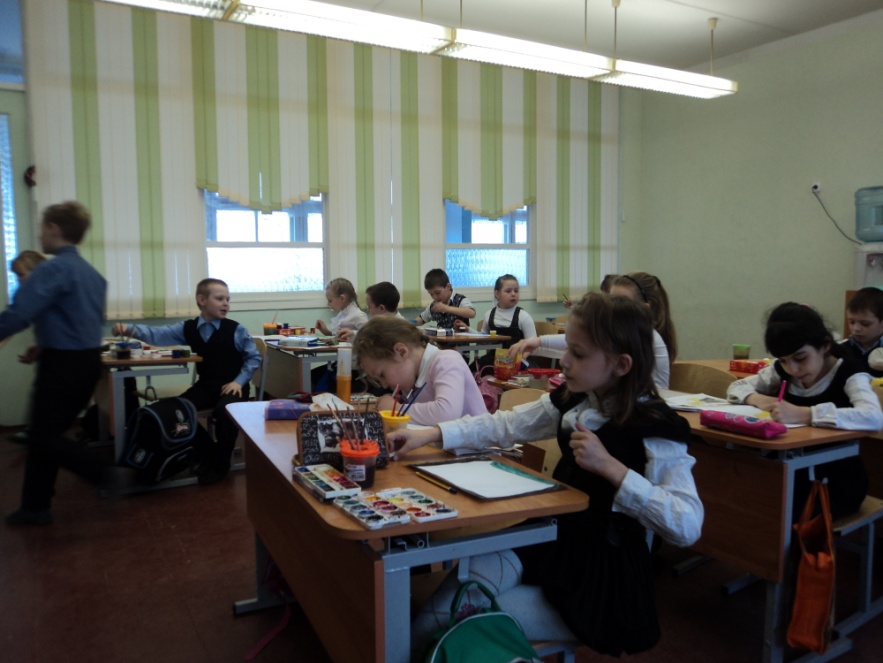 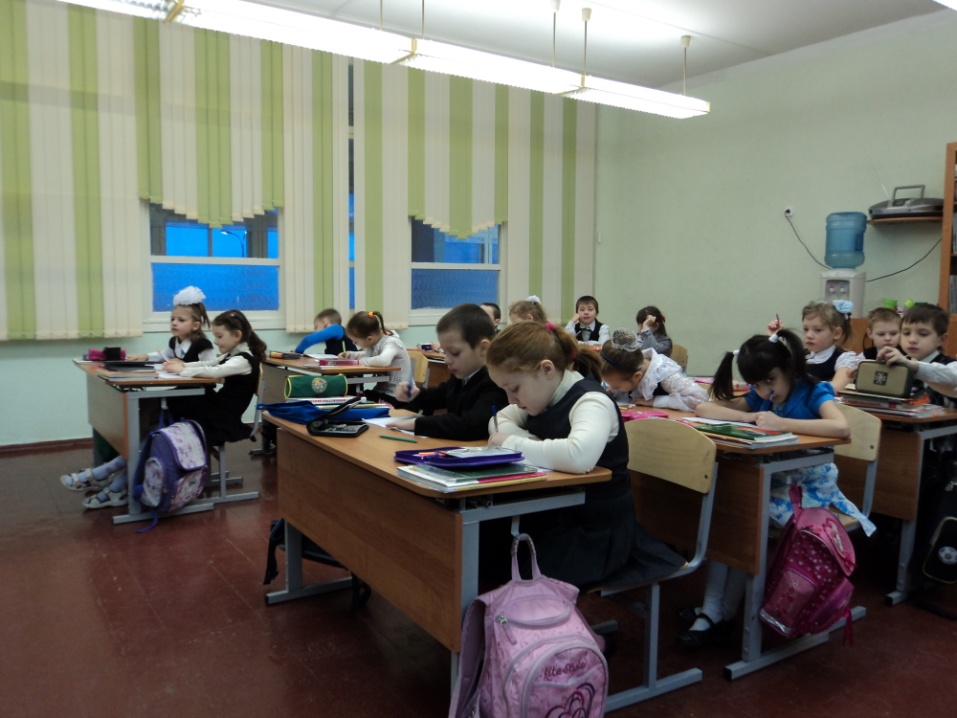 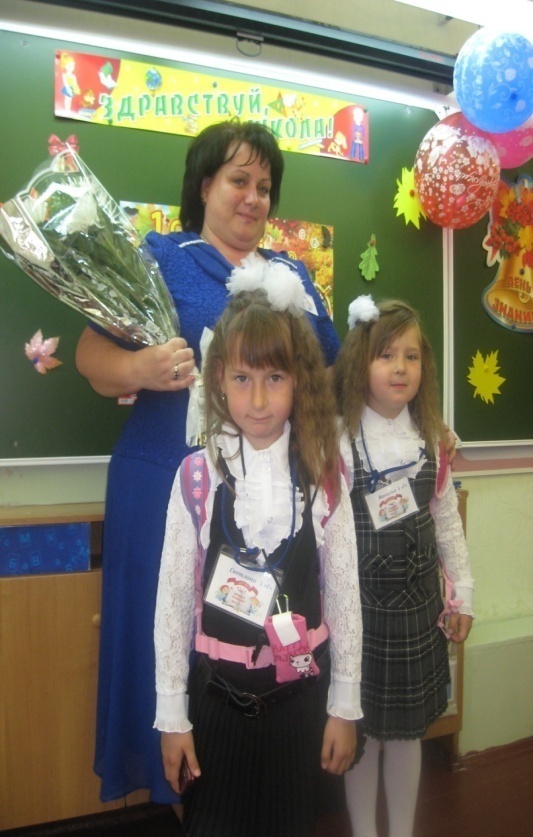 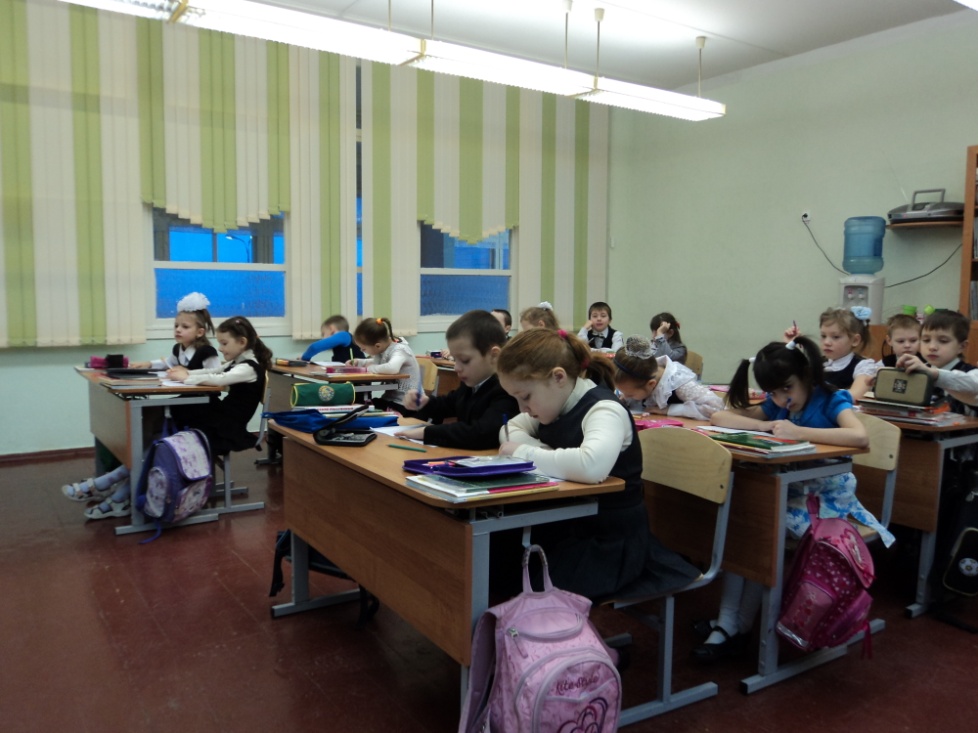 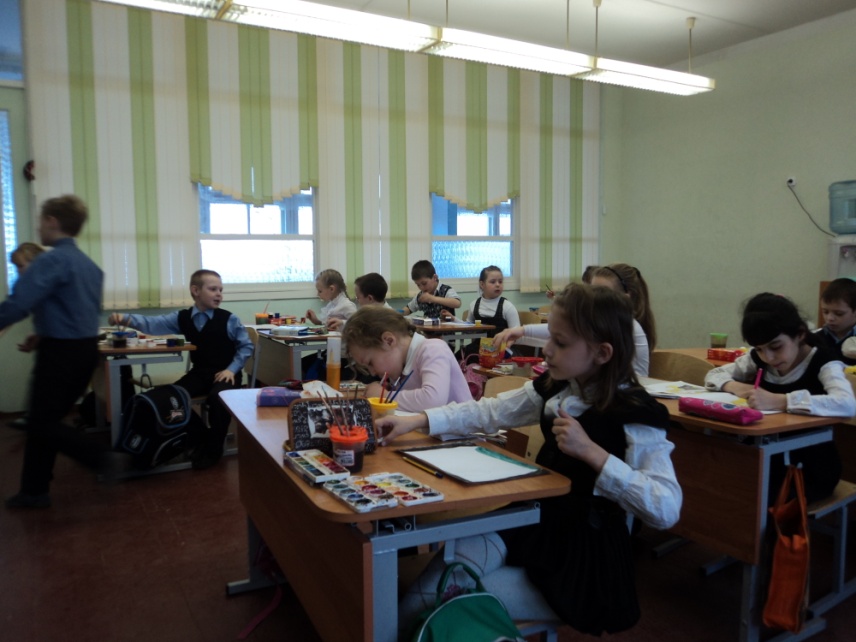 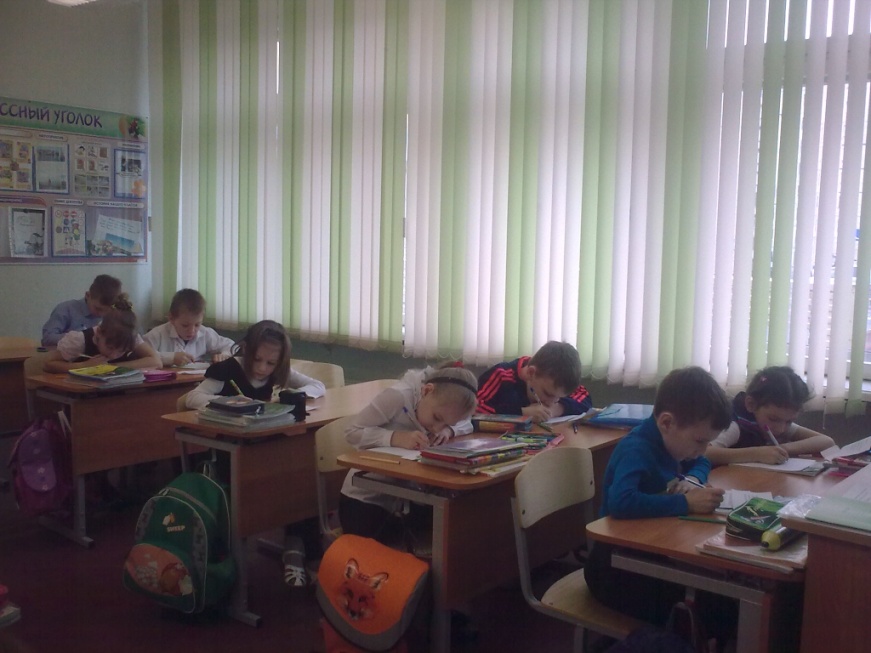 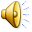 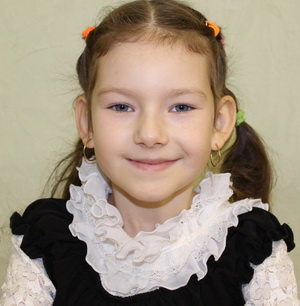 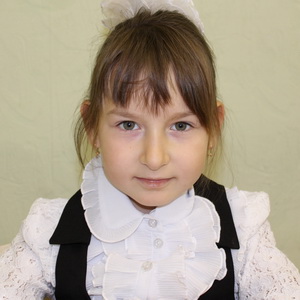 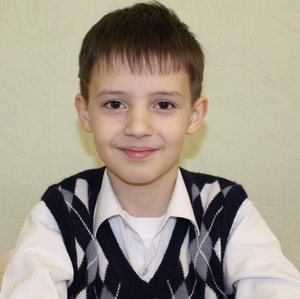 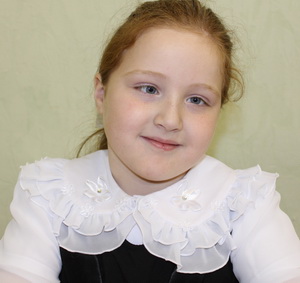 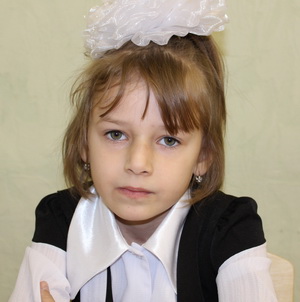 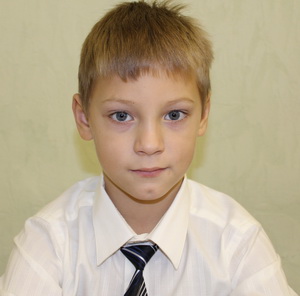 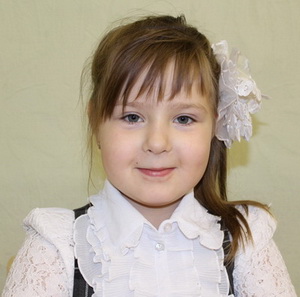 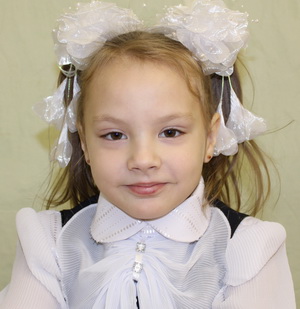 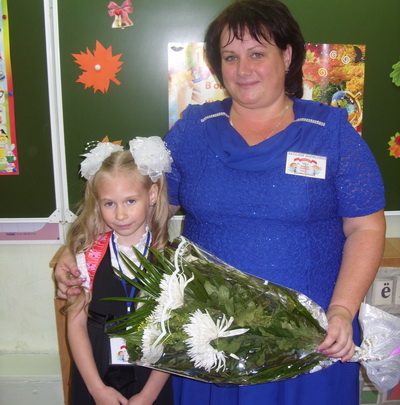 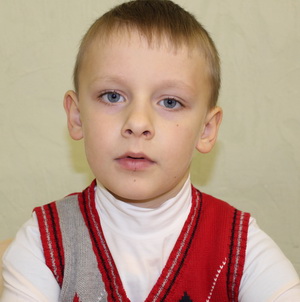 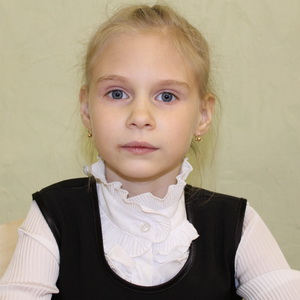 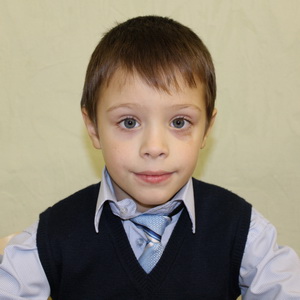 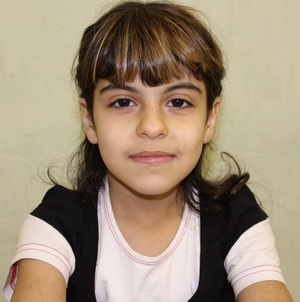 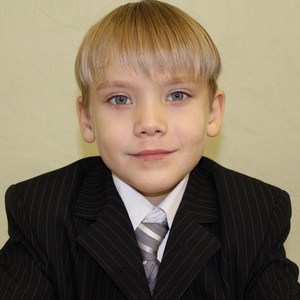 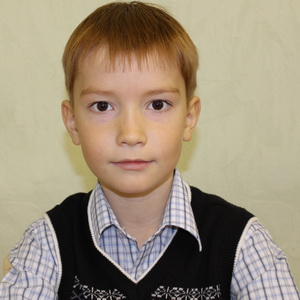 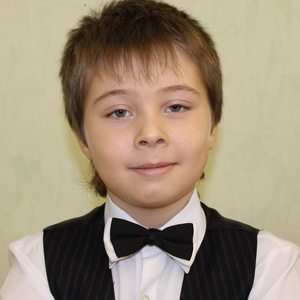 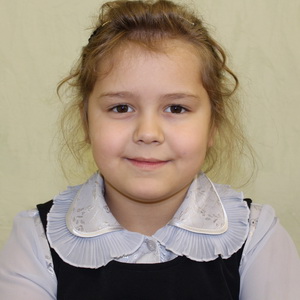 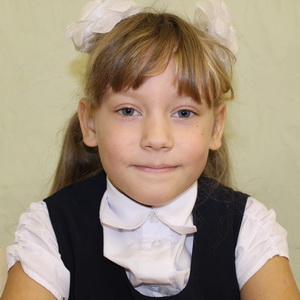 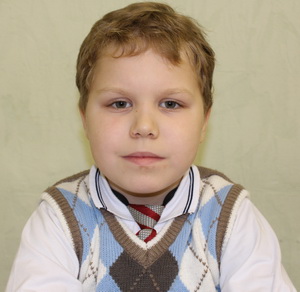 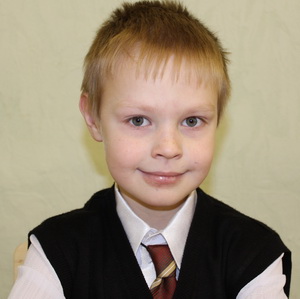 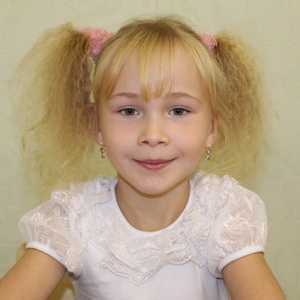 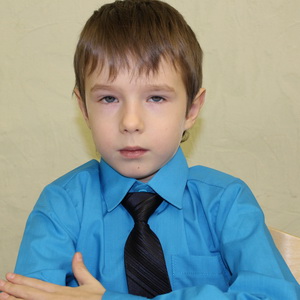 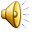 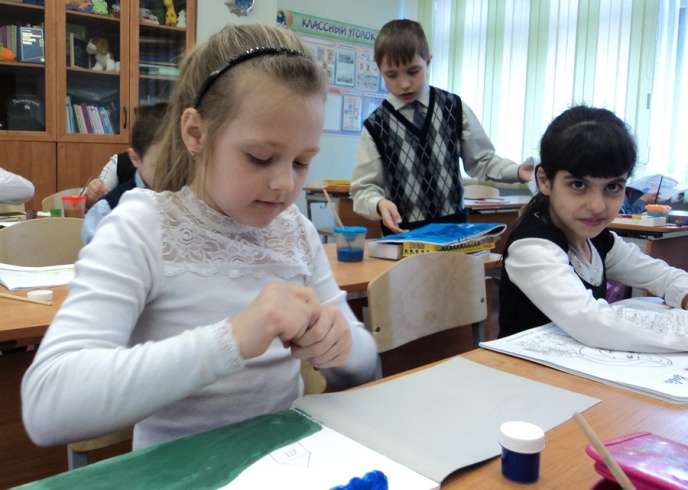 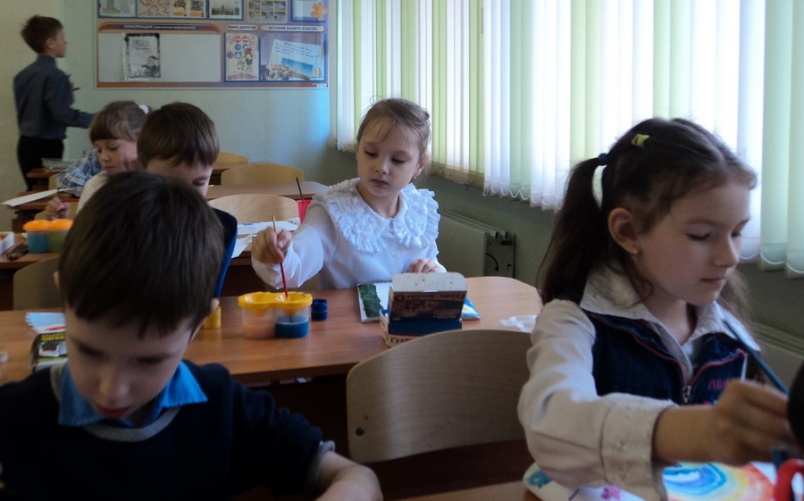 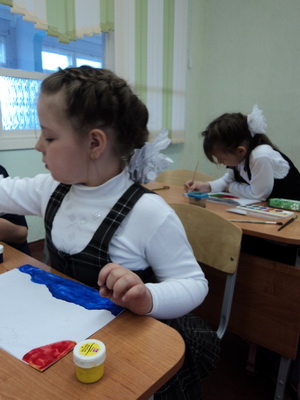 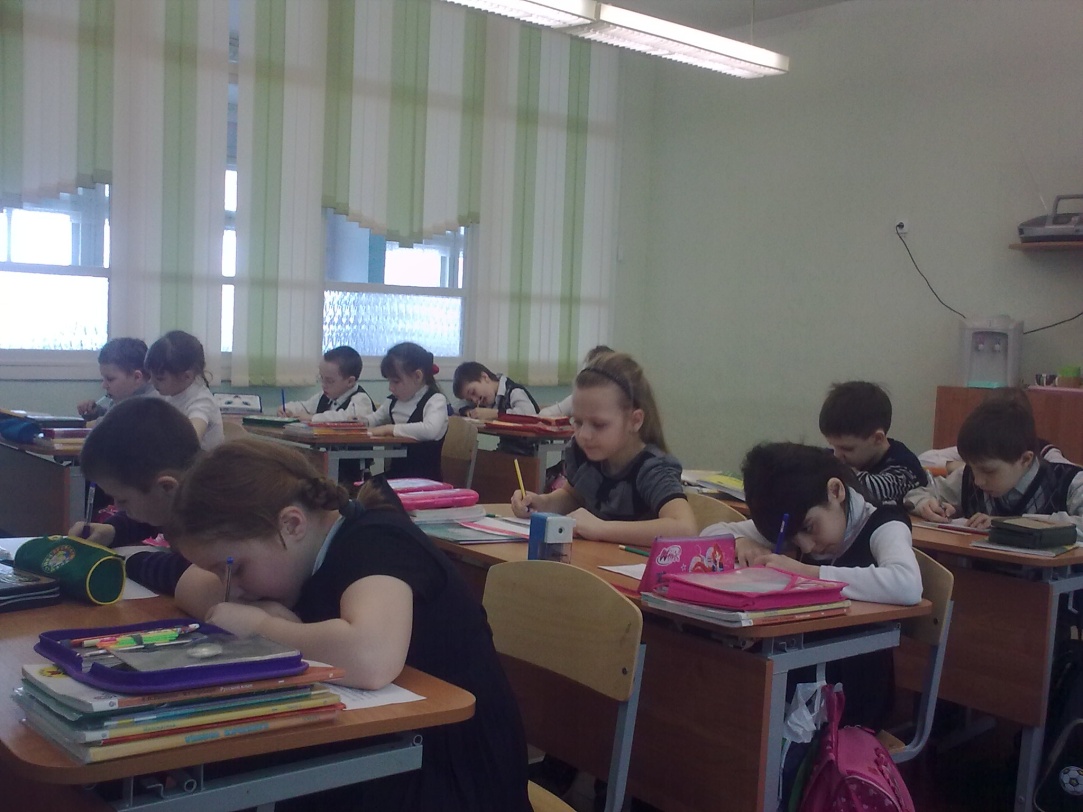 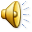 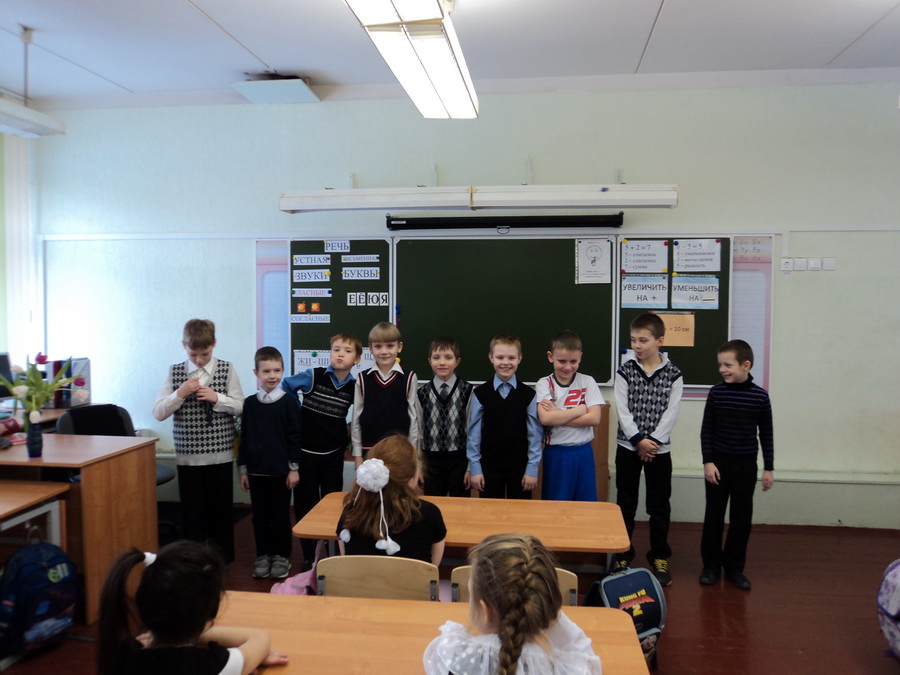 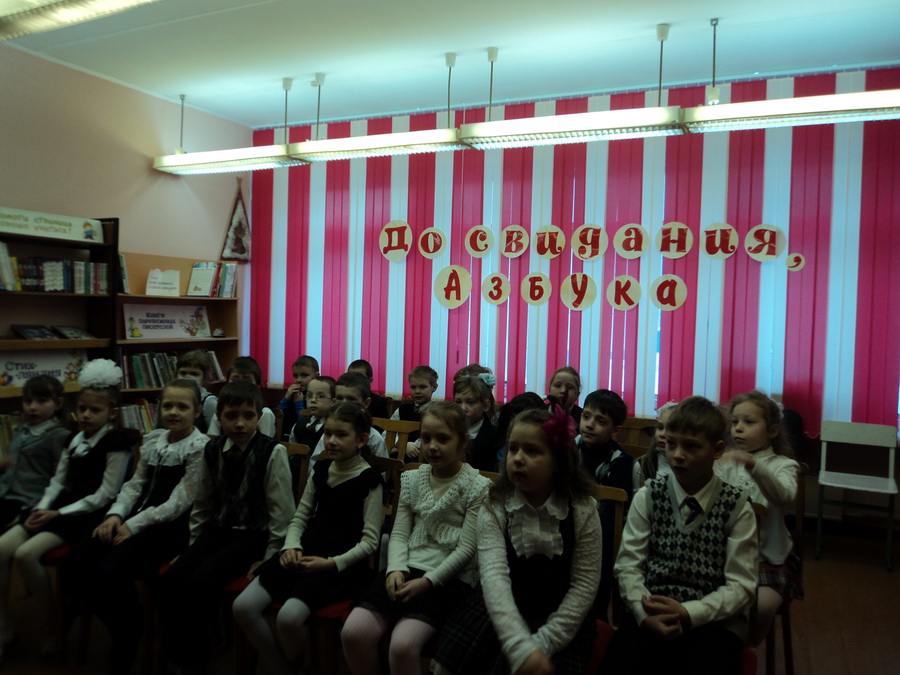 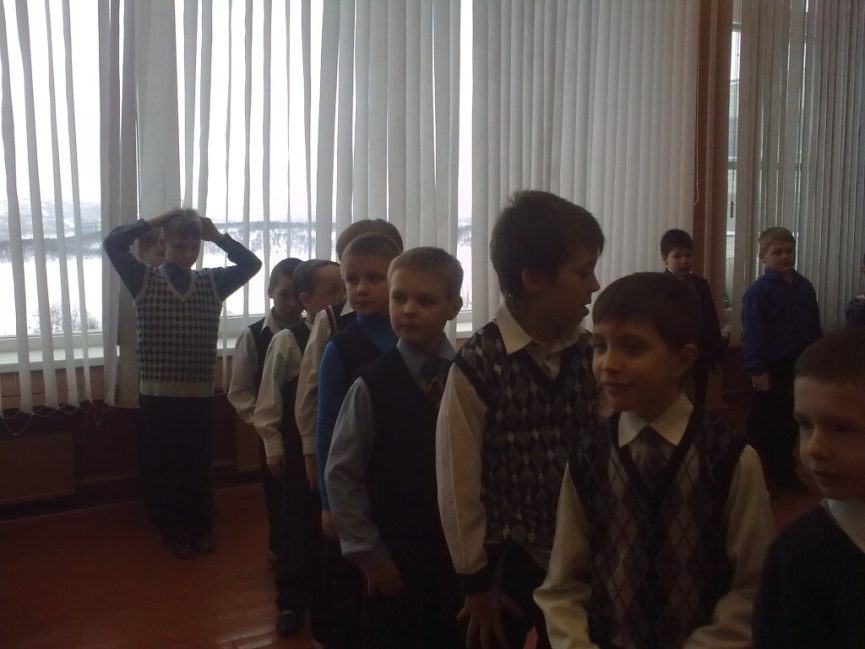 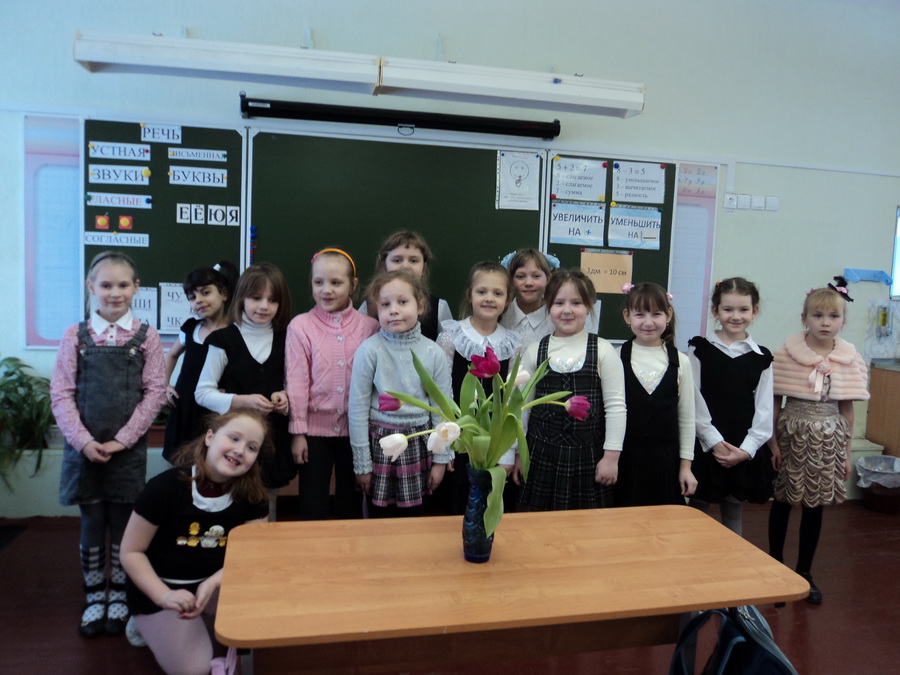 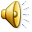 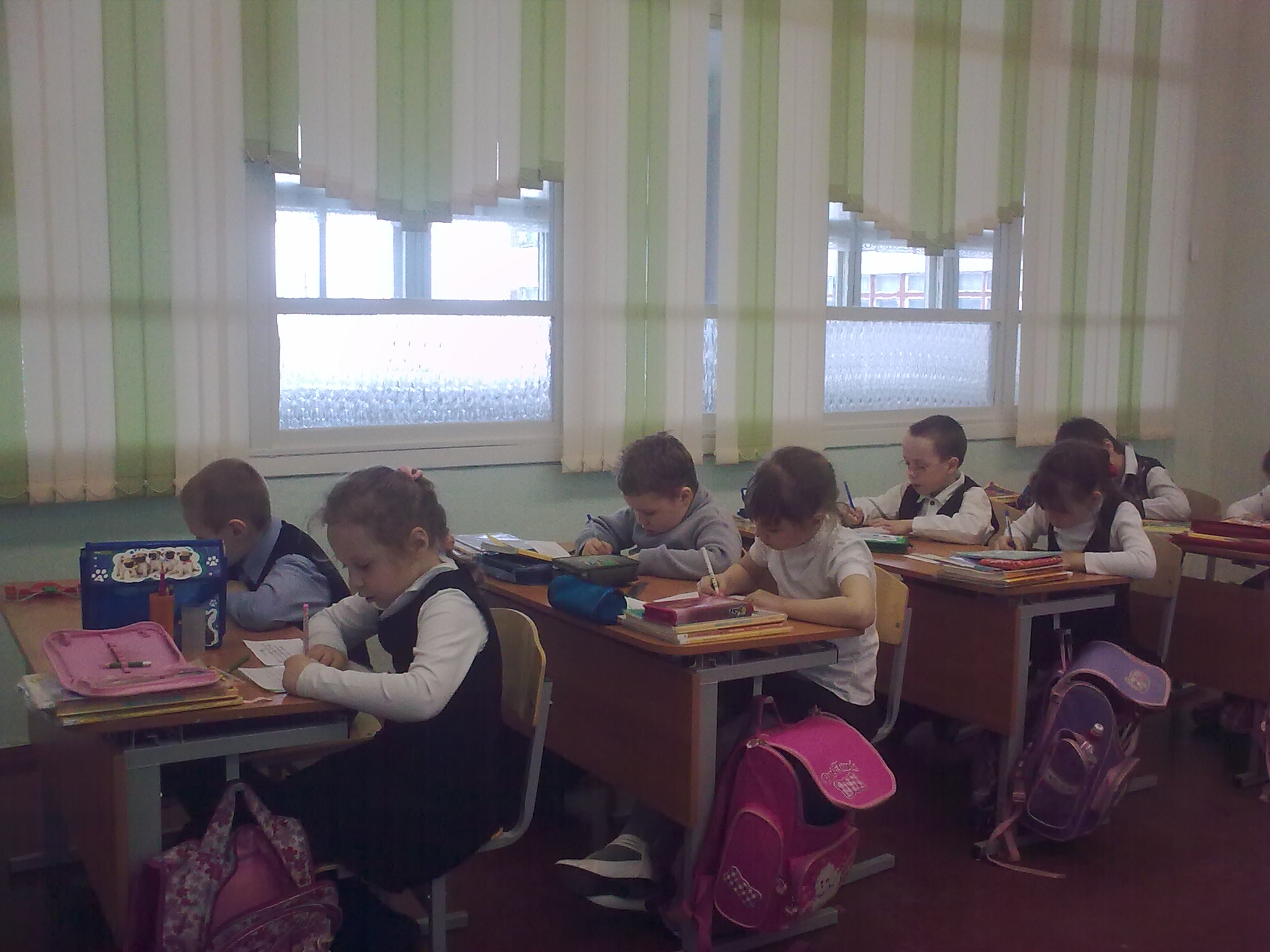 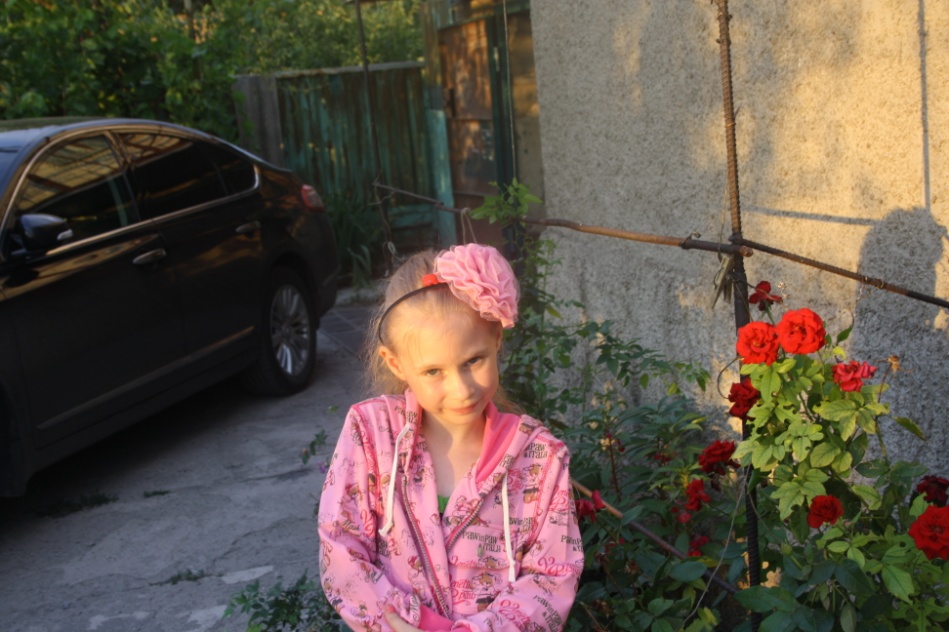 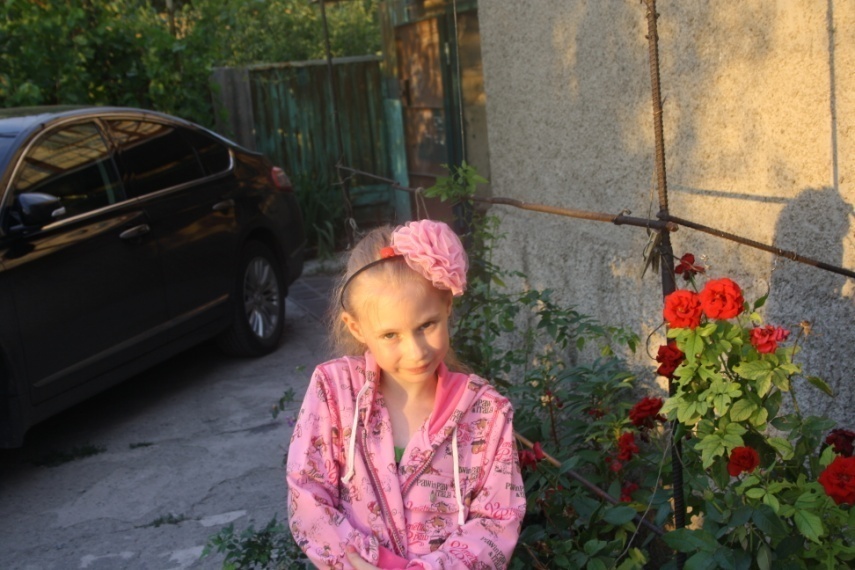 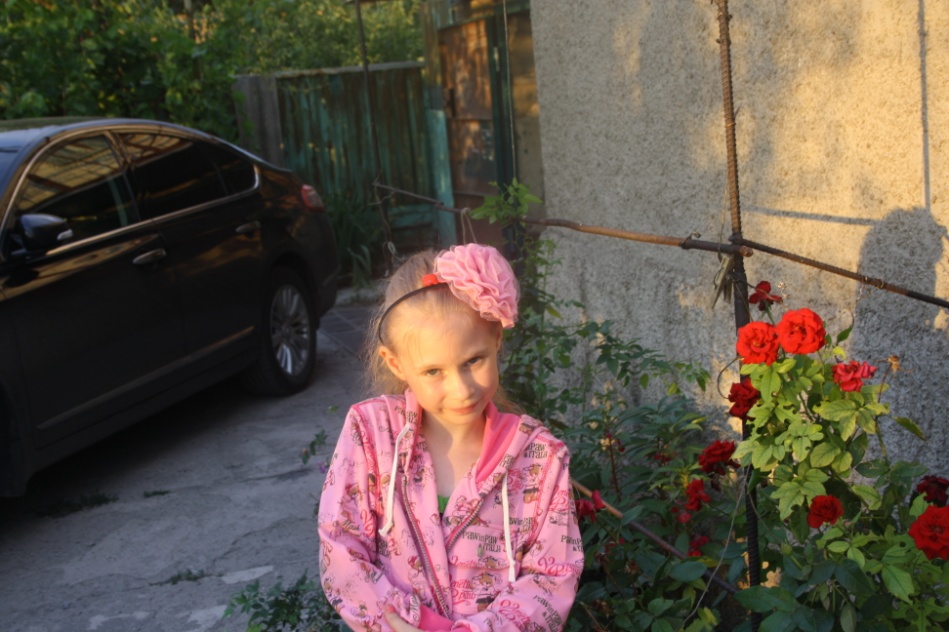 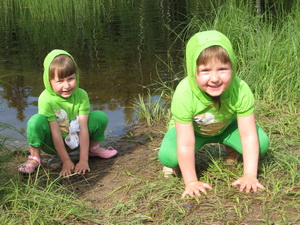 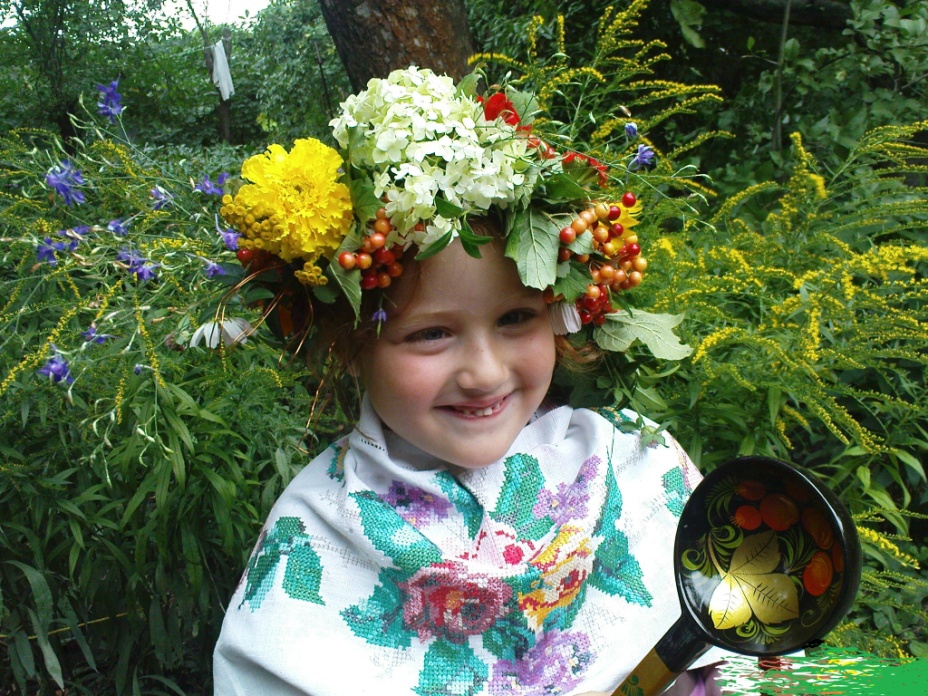 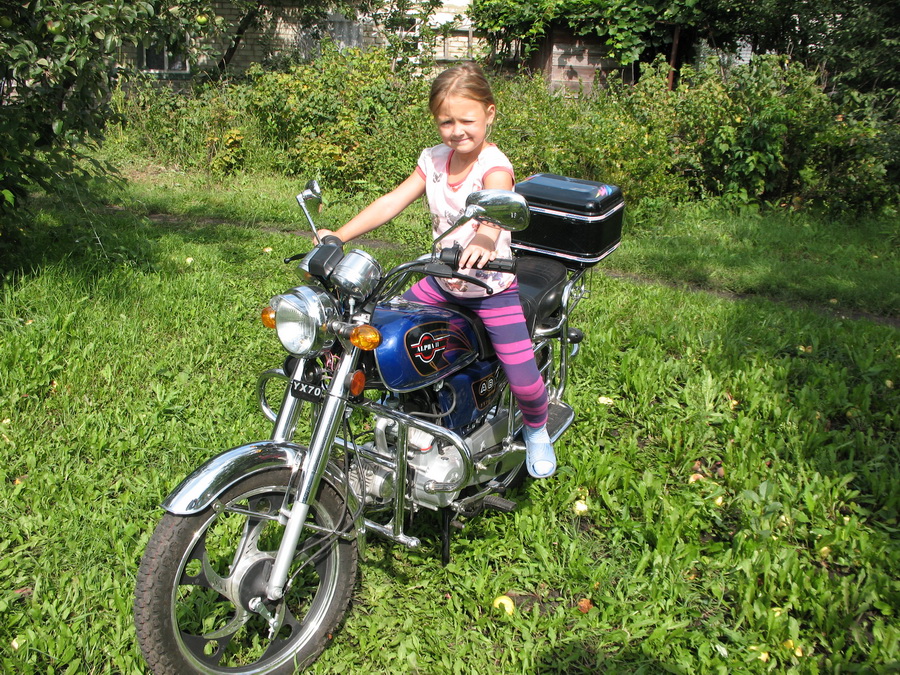 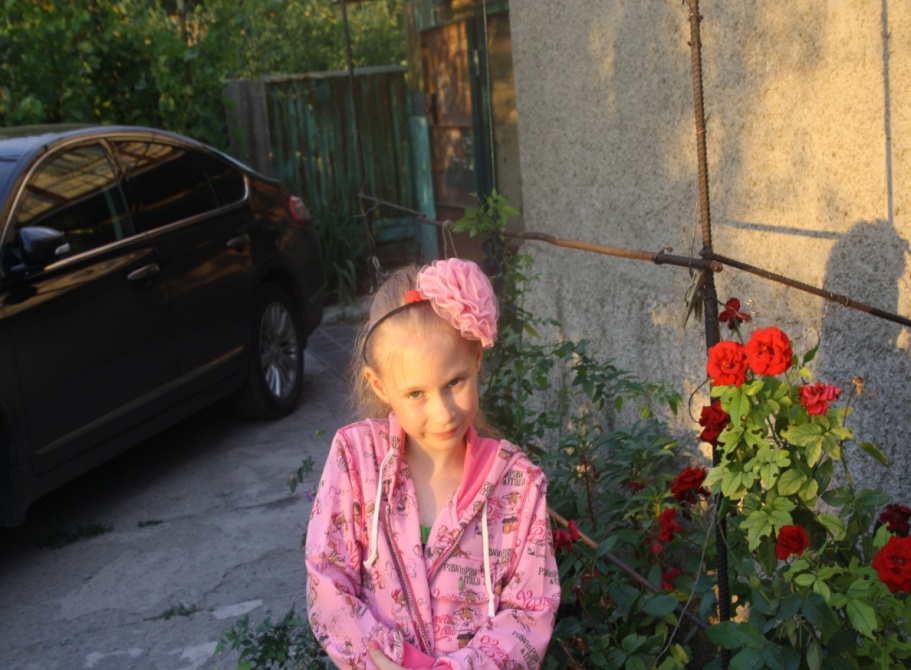 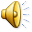 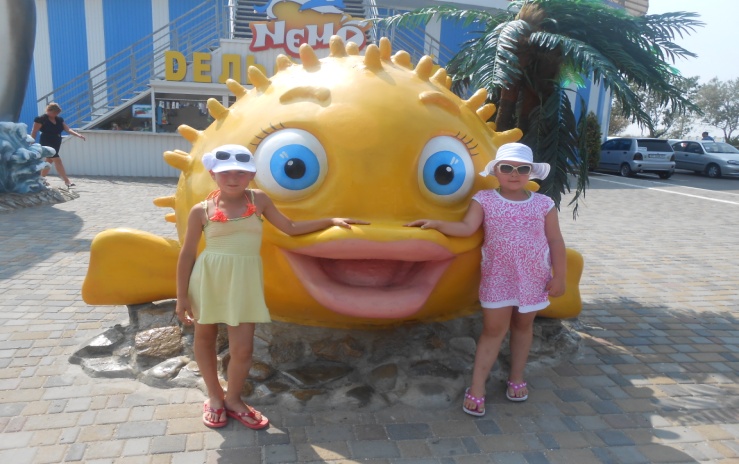 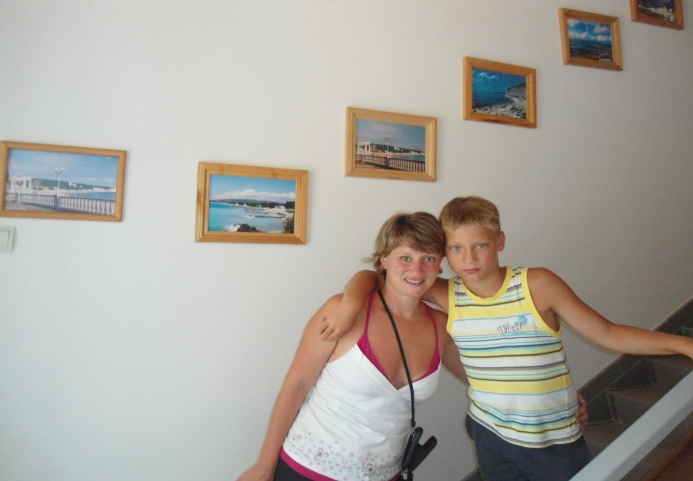 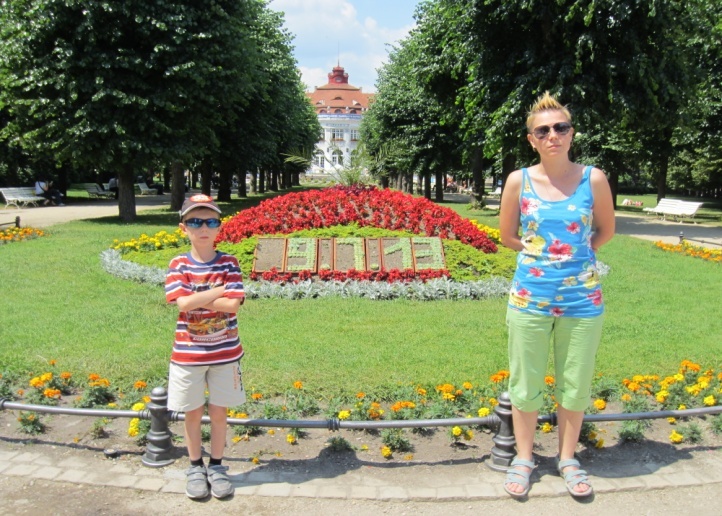 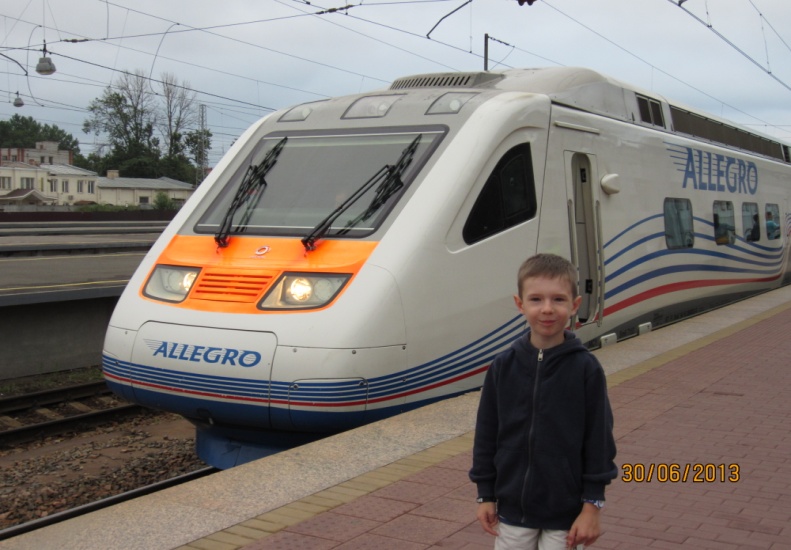 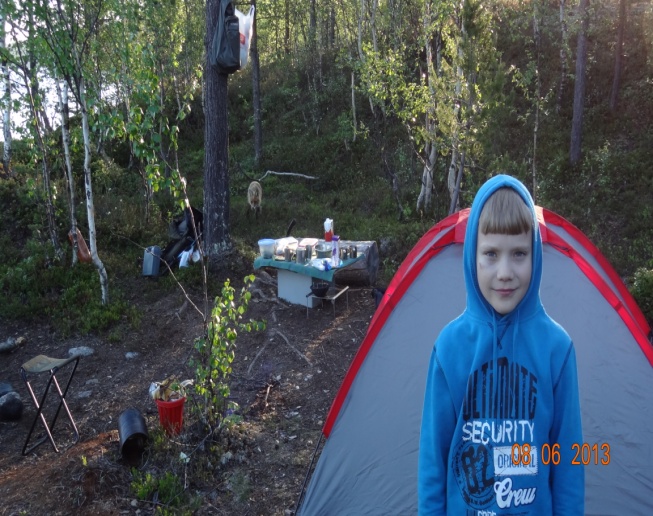 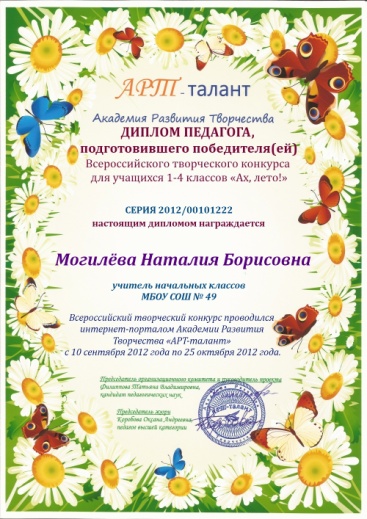 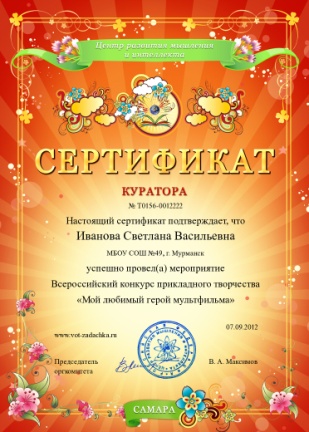 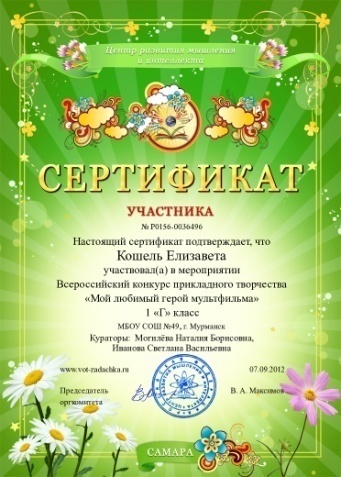 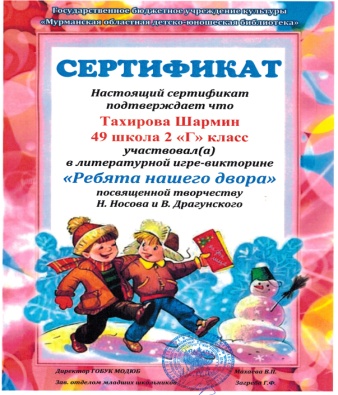 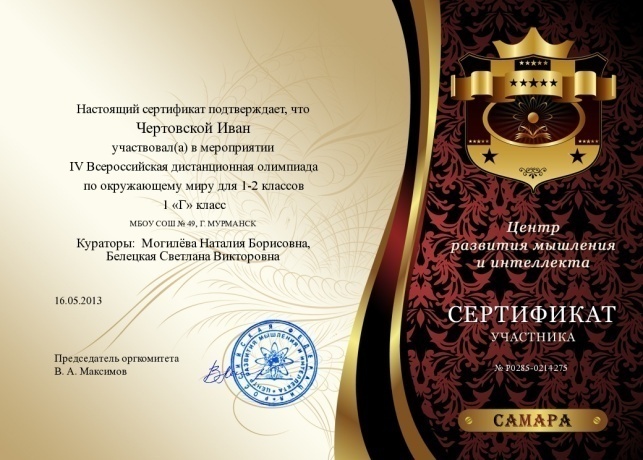 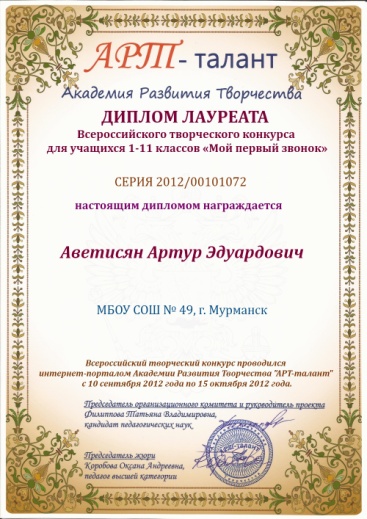 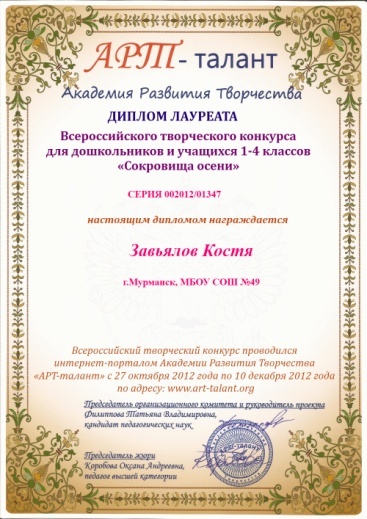 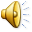 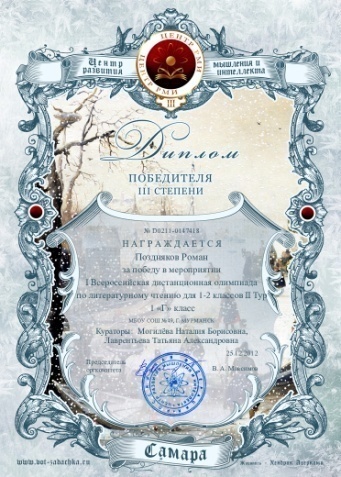 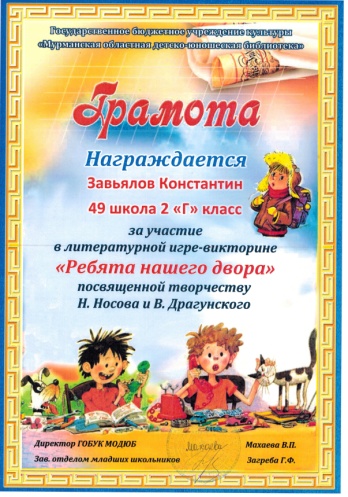 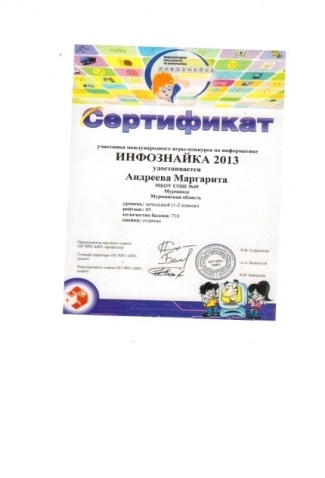 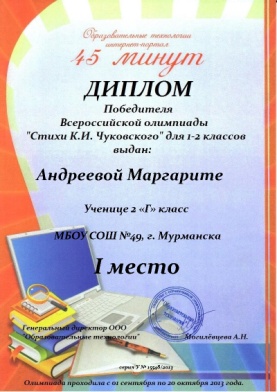 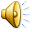 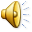 Хороших летних каникул, ребята!
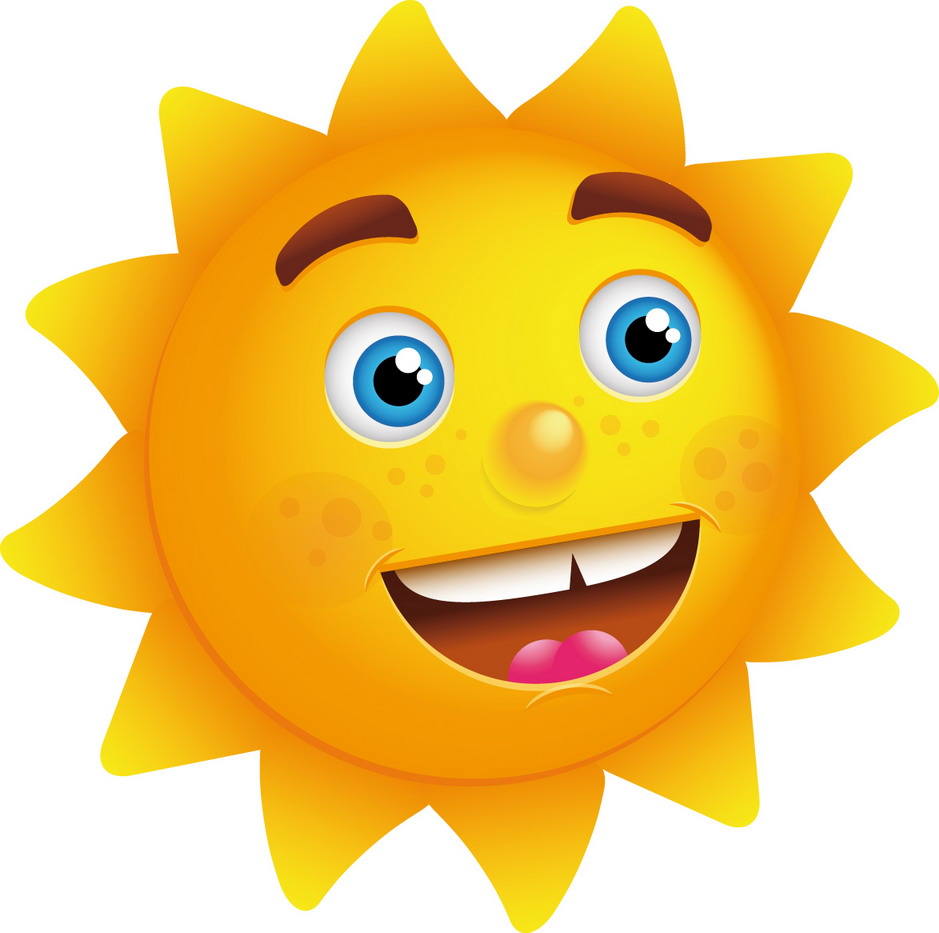 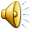